PROTEIN
Ichda Chayati, M.P.
[Speaker Notes: 10.44]
Fungsi protein: zat pembangun, zat pengatur, sumber bahan bakar
Unsur pd protein: C, H, O, N (N tidak ada di KH & Lem)
Asal protein:
tanaman : biji-bijian (terutama legum dan serealia)
hewan :  susu, keju, telur, daging, unggas, ikan
Siklus protein dalam tubuh:
Protein makanan       asam amino & peptida (pemecahan/hidrolisis)
Asam amino & peptida            protein (sintesis)
[Speaker Notes: - Pilot study]
Asam Amino
Molekul yg terdiri dari 1 atom C dg 4 “tangan” yaitu:
gugus amino
gugus karboksil
atom hidrogen (H)
gugus R (rantai cabang)
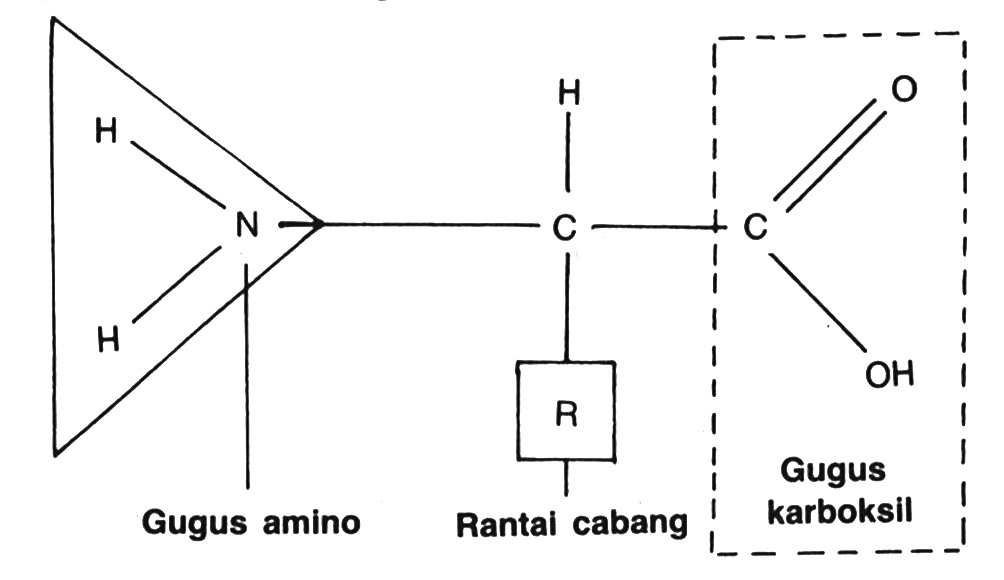 pH ↓		pH 4,8-6,3		pH ↑
	(+)			ion dipolar		(-)
	Kelarutan ↑	kelarutan ↓	kelarutan↑
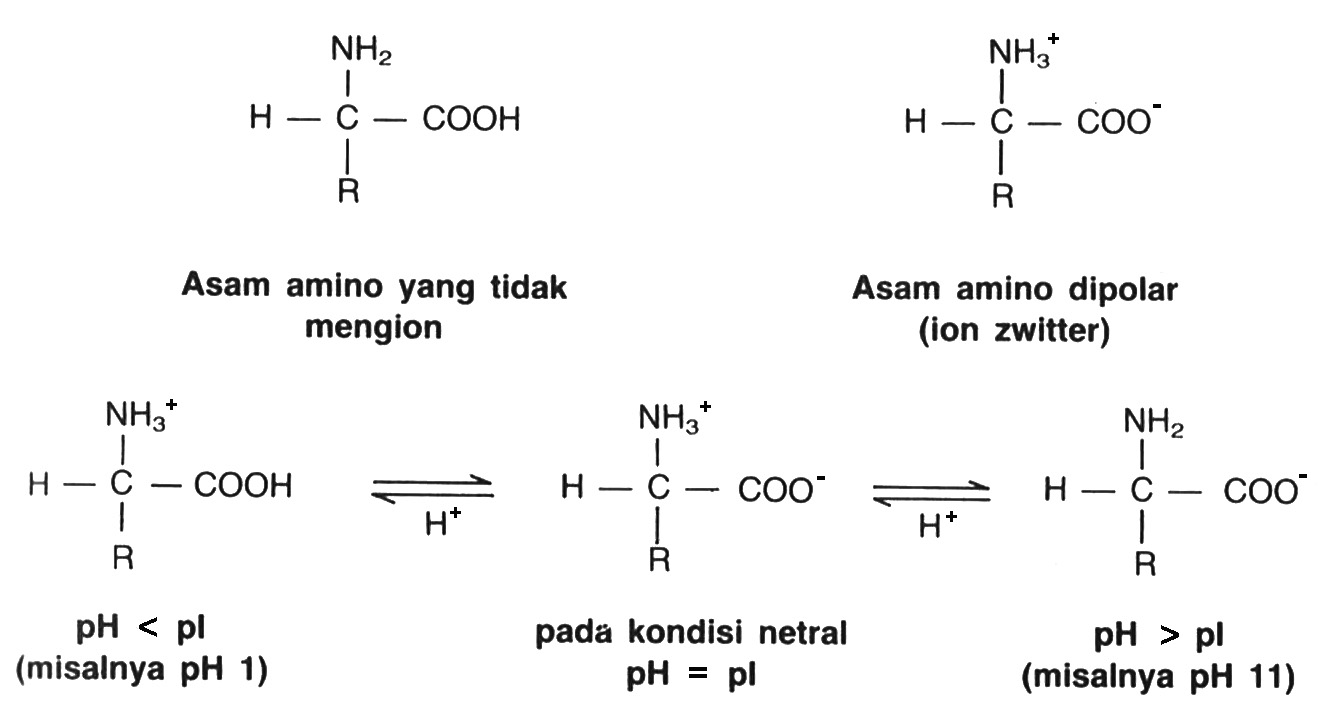 AA: 20 macam – Tabel 1
Glisin – R: -H ; Alanin – R: - CH3
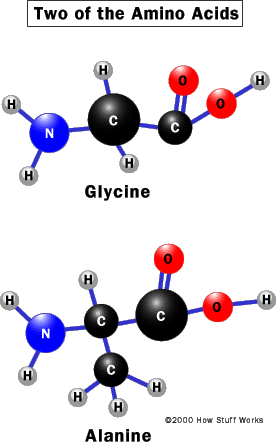 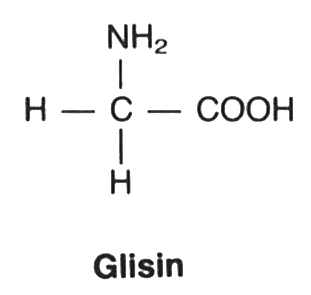 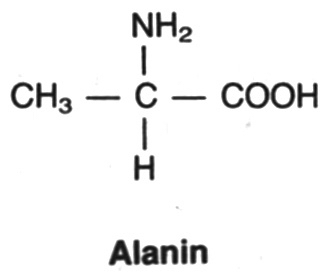 Ikatan Peptida
Ikatan antara AA dengan AA lain (-CONH-)
Posisi antara gugus karboksil dng gugus amino
2AA – seny dipeptida
3AA – seny tripeptida
AA banyak - polipeptida
AA esensial arginin &
	triptofan?
AA non esensial
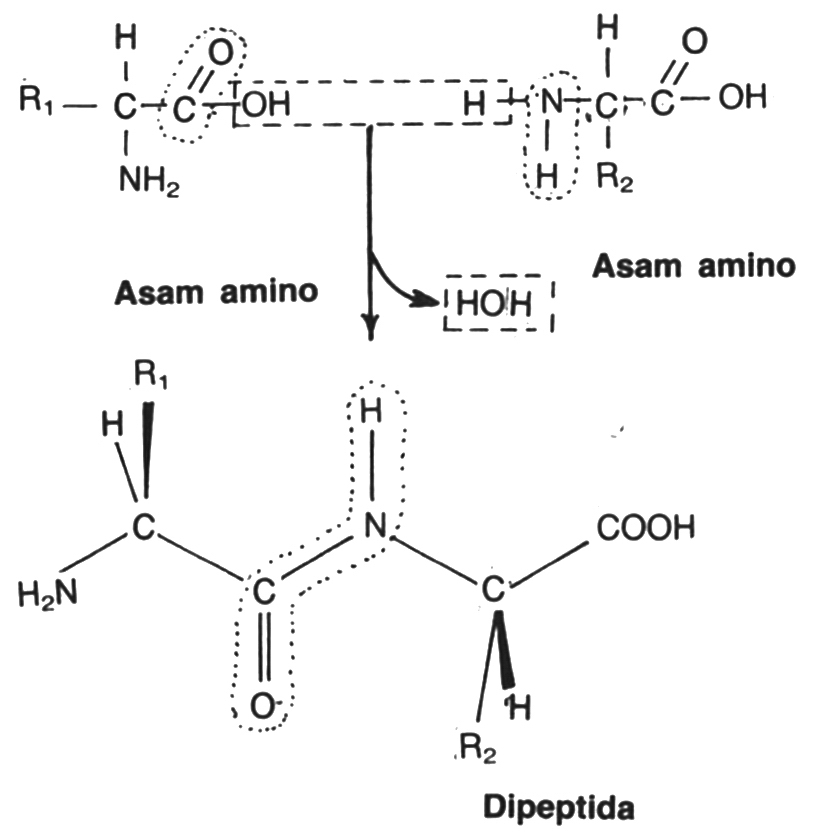 Struktur Protein
Primer: AA bentuk linier – ikatan kovalen


Sekunder: struktur 3D, polipeptida berlipat-lipat
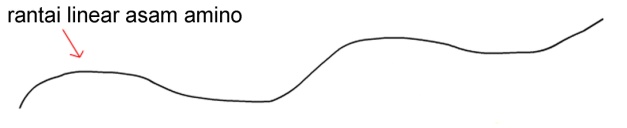 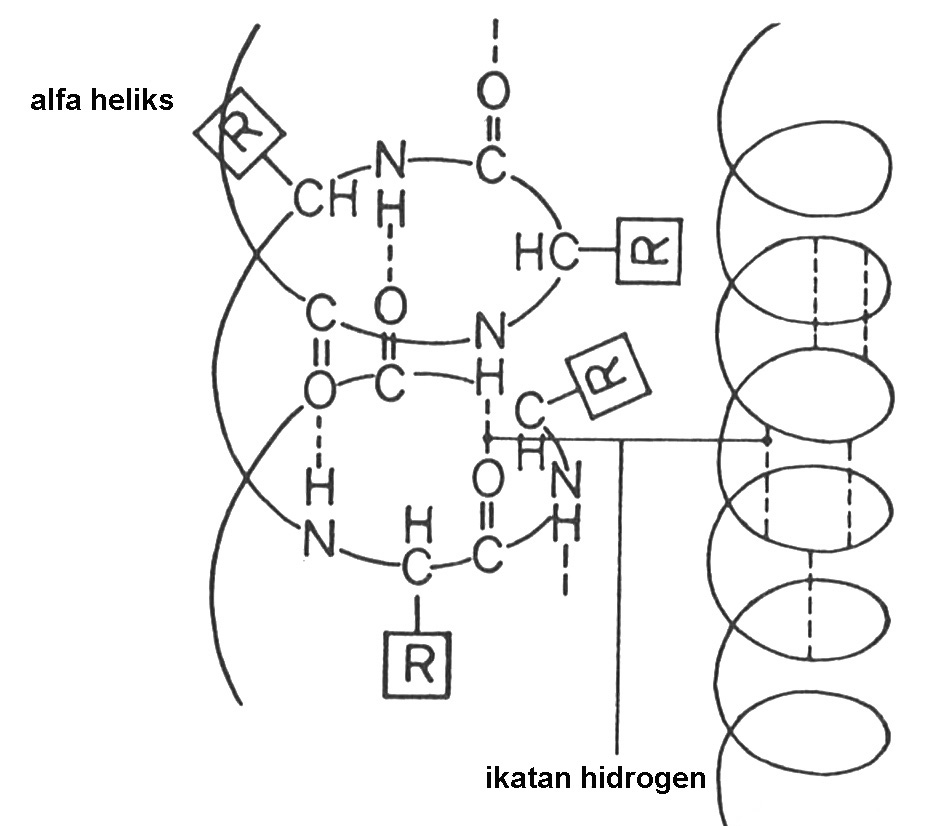 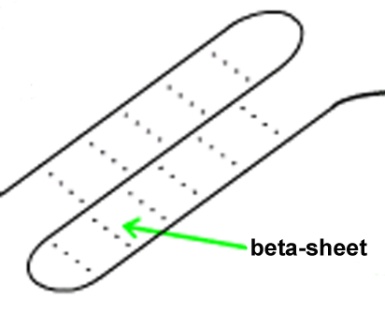 Tersier: struktur 3D, gabungan dari beberapa struktur sekunder dalam satu rantai 





Kuarterner: terdiri dari beberapa 1 rantai
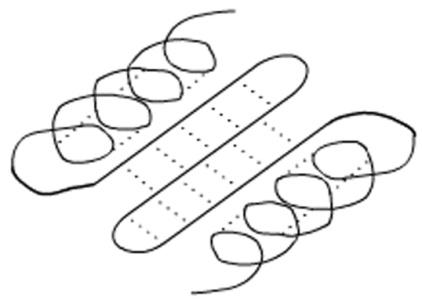 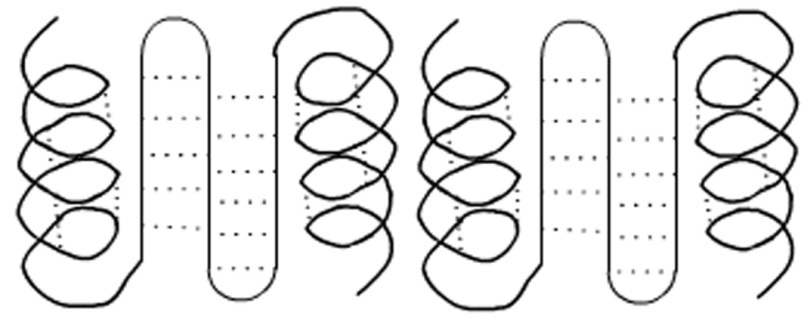 Denaturasi Protein
Perubahan struktur sekunder, tersier dan kuartener tanpa mengubah struktur primernya (tanpa memotong ikatan peptida)




Efek (+) dan efek (-)
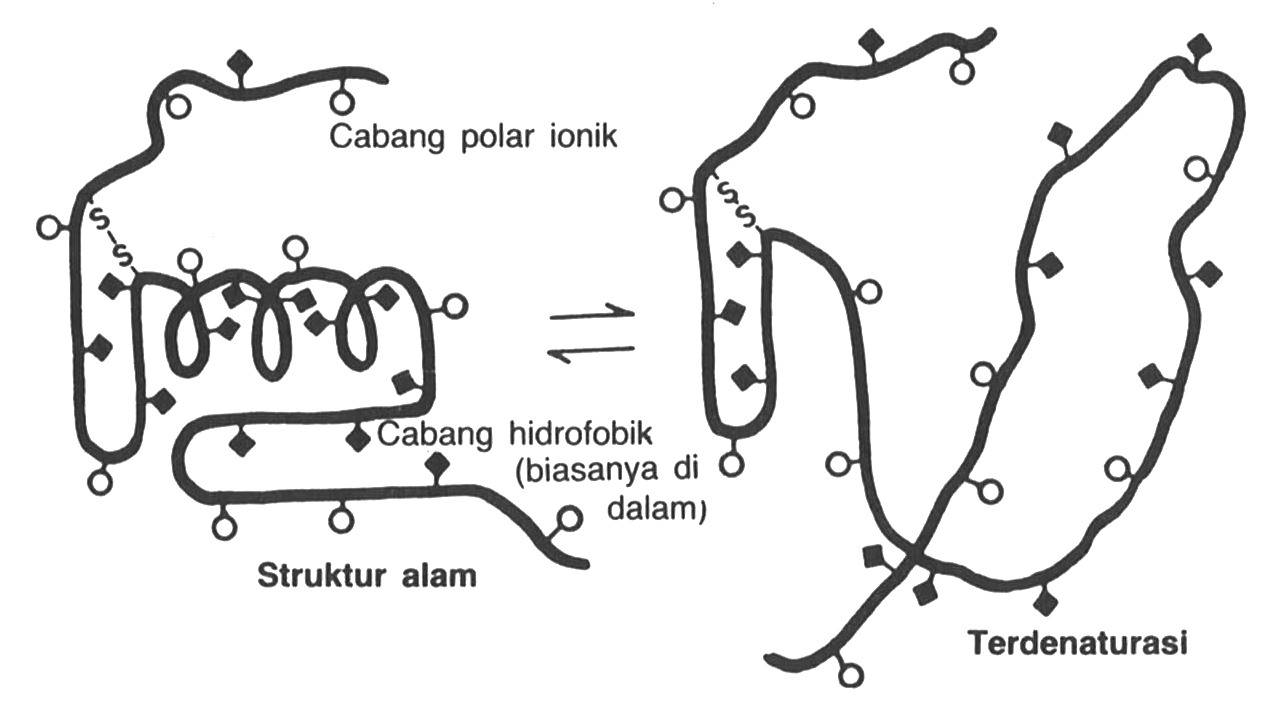 a. Cara Fisik
Suhu
Tekanan hidrostatis
Gaya mekanik
b. Cara Kimia
pH
Pelarut organik
Zat terlarut organik
Deterjen
Garam
Sifat Fungsional Protein
Enzim





	Penamaan: awalan + ase (lipase, amilase, protease)
2. Pencoklatan Non-enzimatis - sudah dibahas
3. Pembentukan Gel
Definisi gel – 2 fase gel
Faktor yg mempengaruhi pembentukan gel prot:
Panas
Enzim 
Kation divalen
Konsentrasi protein
pH
Gula 
Garam
4. Pembentukan Buih –> Telur 
5. Pembentukan Emulsi –> Lemak  
6. Pembentukan Adonan –> Patiseri
SUSU
Hasil olahan
Peranan dalam pengolahan
pengikat
pengemulsi
pembentuk buih
Susu
pH 4,6
mengendap
terdispersi
Protein whey
kasein
αs1-kasein
β-kasein
β-laktoglobulin
albumin serum
immunoglobulin
αs2-kasein
K-kasein
α-laktalbumin
Struktur Misel Kasein
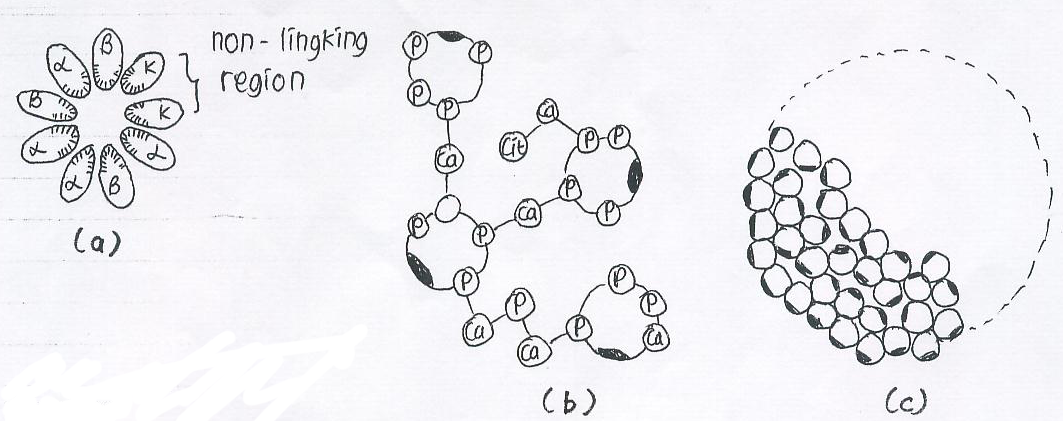 Produk Susu
Susu Cair
Cream
Susu Evaporasi
Susu Kental Manis (SKM)
Susu Bubuk
Butter
Susu Asam
Yogurt
Whipped Cream
Susu Bubuk
Jenis: whole, butter, skim
Proses: pasteurisasi (pemanasan), penguapan, penyemprotan, (rekonstitusi )
Butter
Definisi
Proses: sentrigugasi, pengocokan, pengadukan, pencucian, penambahan garam, penghilangan air
KEJU
Faktor yg mempengaruhi jenis keju
Jenis keju alami:
Unripened cheese
Soft ripened cheese
Semisoft ripened cheese
Firm & hard ripened cheese
[Speaker Notes: ripened]
Cottage  Cheese
Keterangan ...
Proses: pengasaman, pemotongan, pengadukan, pemanasan, penirisan
[Speaker Notes: dukan]
Cheddar  Cheese
Keterangan ...
Proses: pasteurisasi, inkubasi, + starter, + rennet, pemotongan, pengadukan, pemanasan, + garam-pewarna, pengepresan
Fungsi pemeraman –> tekstur & flavor
Keju proses ...
PR: keju edam sbl diolah pahit?
[Speaker Notes: kstur]
Telur
Fungsi telur ...
Komposisi telur
[Speaker Notes: Berat (g)
Air (g)
Kalori 
Protein (g)
Lipid (g)
Karbohidrat (g)
Telur
50,0
37
75
6,3
5,0
0,61
Putih telur
33,4
29
17
3,5
0,0
0,34
Kuning telur
16,6
8
59
2,8
5,1
0,30]
Buih Putih Telur
Aplikasi ...
Putih telur –> dispersi koloid protein dlm air –> pengocokan –> udara terperangkap dlm cairan
 Faktor yg mempengaruhi: alat, suhu, jenis putih telur, lemak, garam& asam, air, gula, bahan pembuat wadah
[Speaker Notes: Ap-]
Video
http://carapedia.com/tahu_info318.html
http://carapedia.com/keju_rumahan_info2081.html
http://carapedia.com/mentega_info461.html
[Speaker Notes: Ap-]